about the binders
I use 2 inch binders --> here

I use Avery 8 tab binder dividers  here
-any tabs you purchase can be printed on by downloading the template from their brand website. 

For the cover and siding I print on white card stock

I print double sided for the data collection tracking inserts 

Progress monitoring tools are specific to each goal and IEP, but I include them right after the data tracking insert


From my instastory
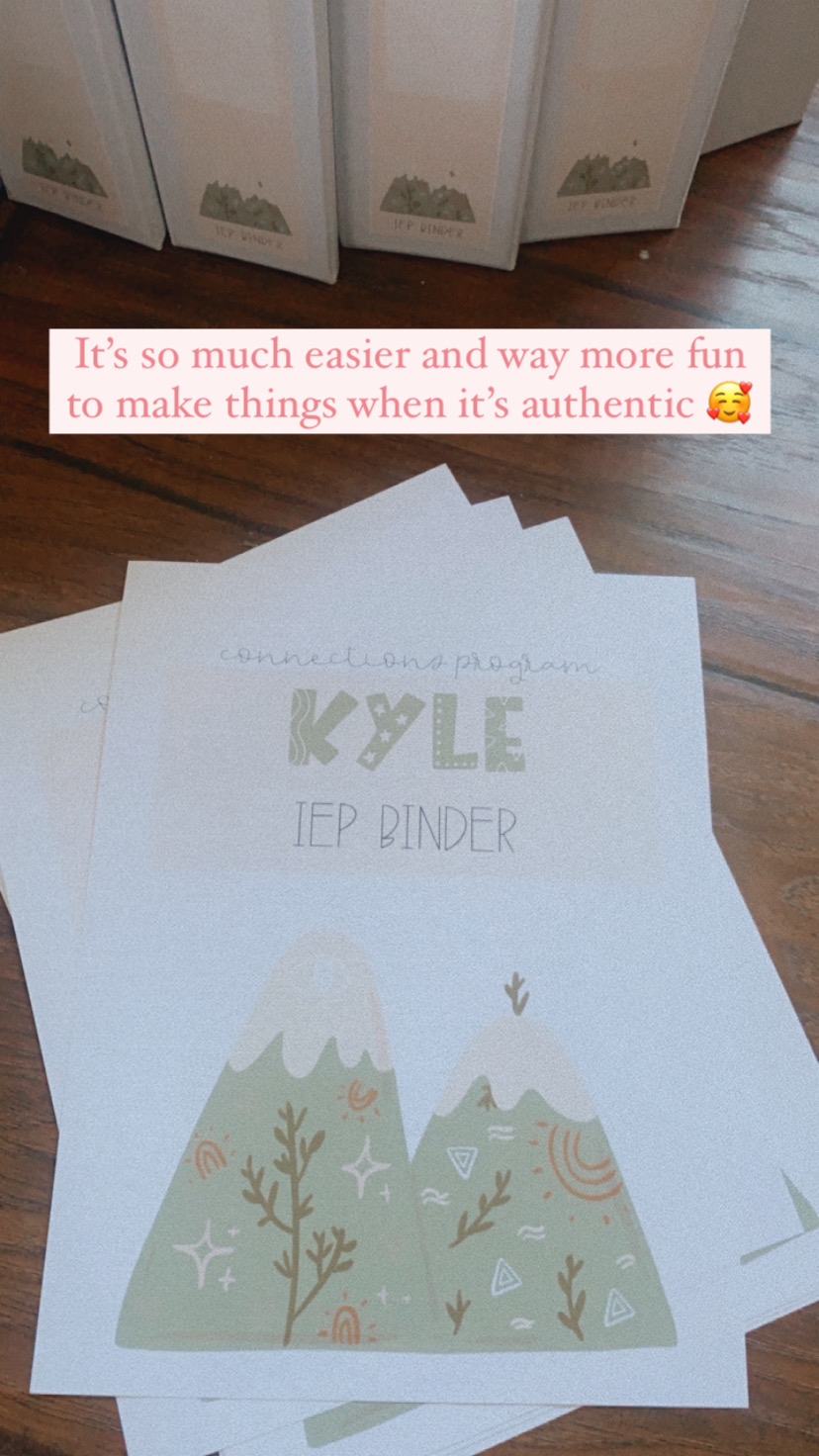 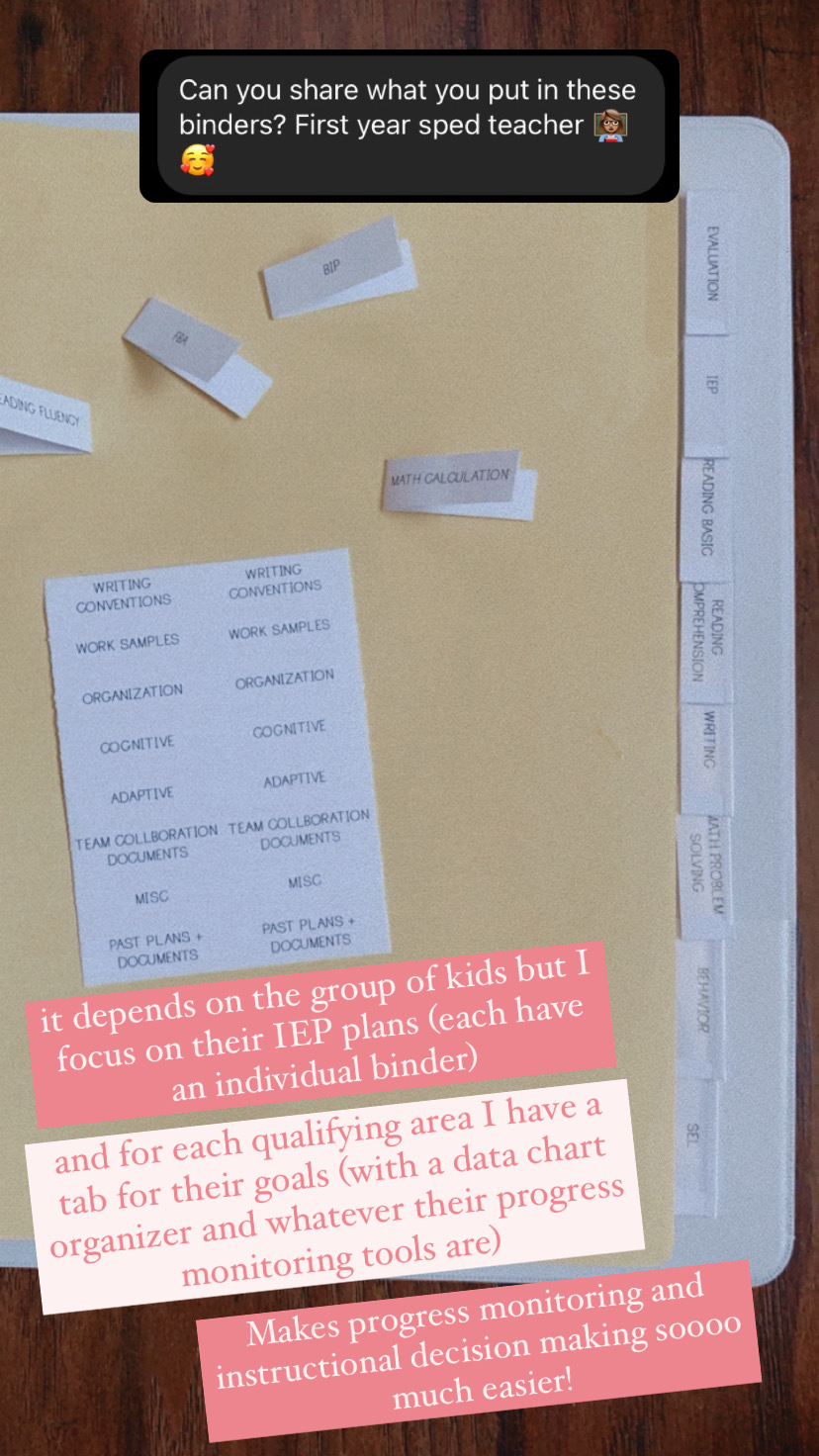 program name
NAME
Iep binder
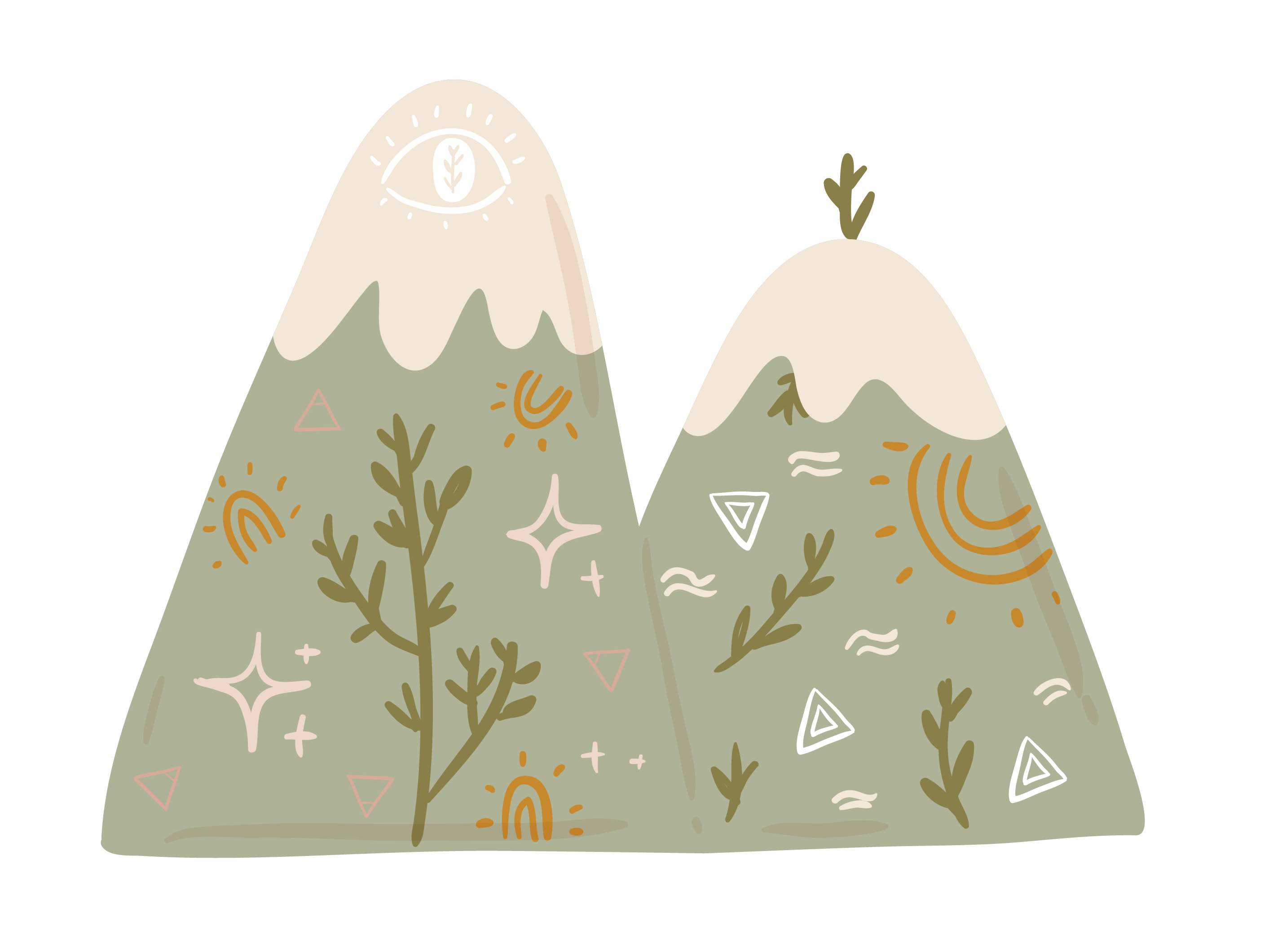 2 inch binder
name
name
name
name
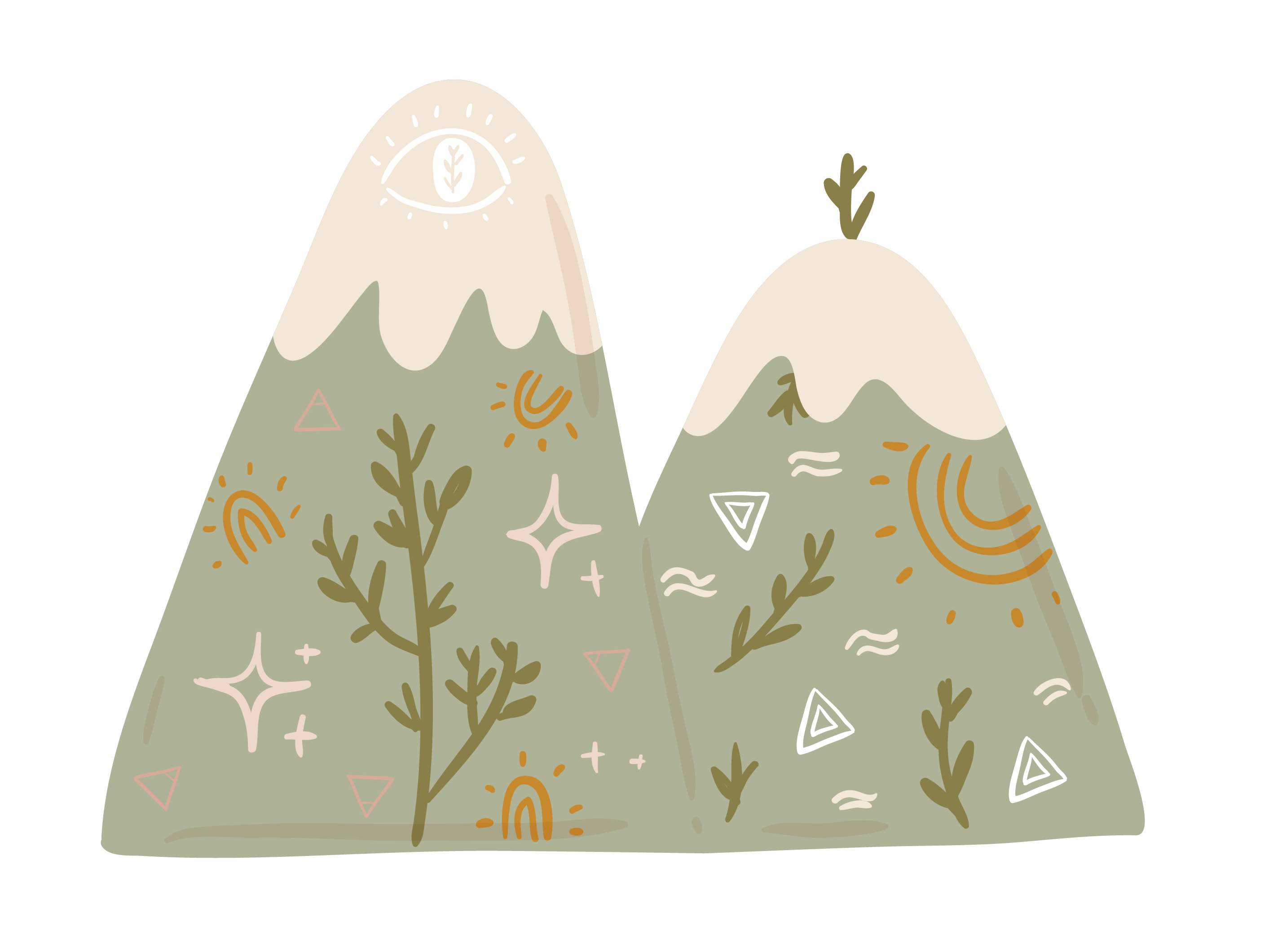 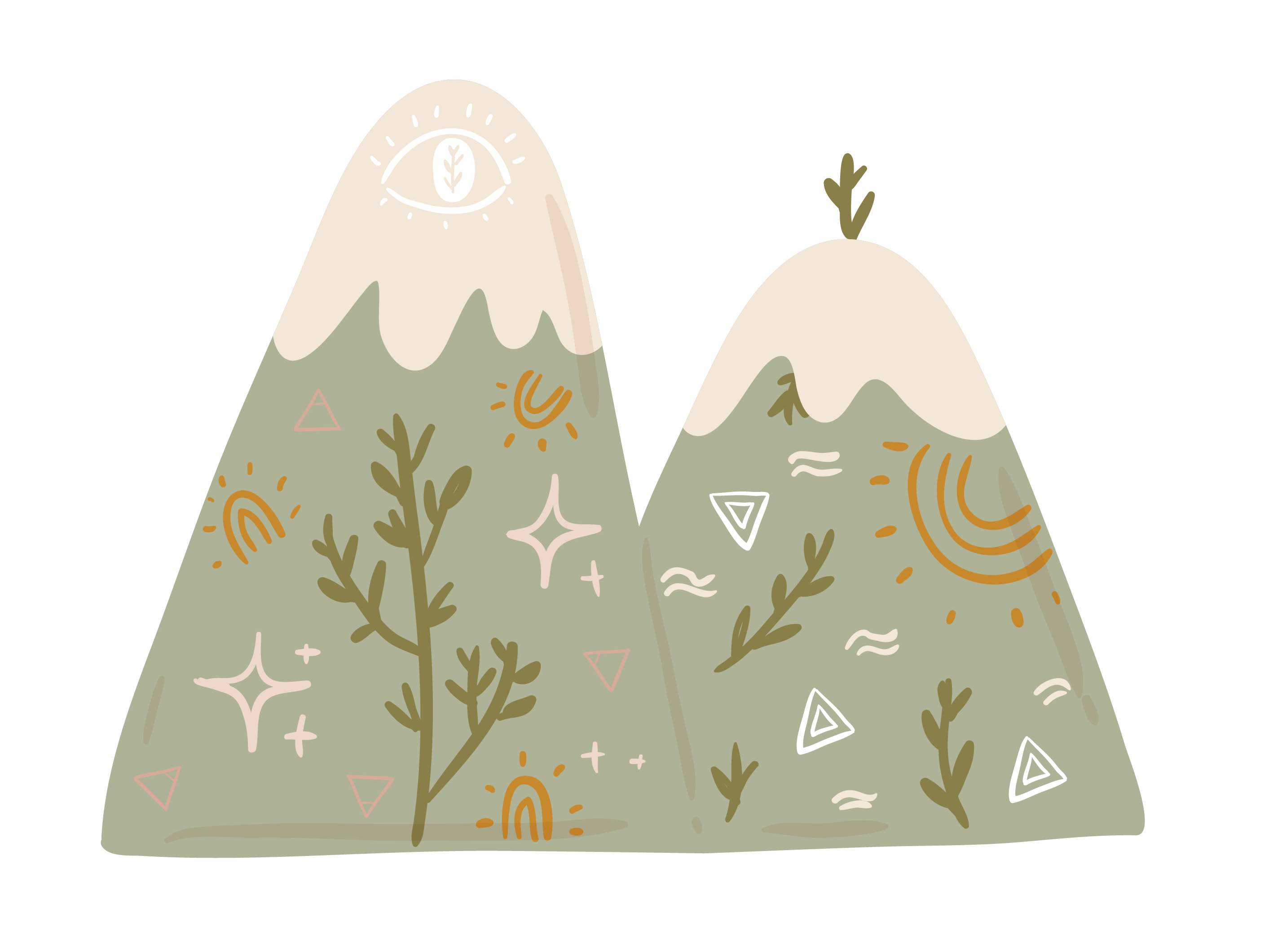 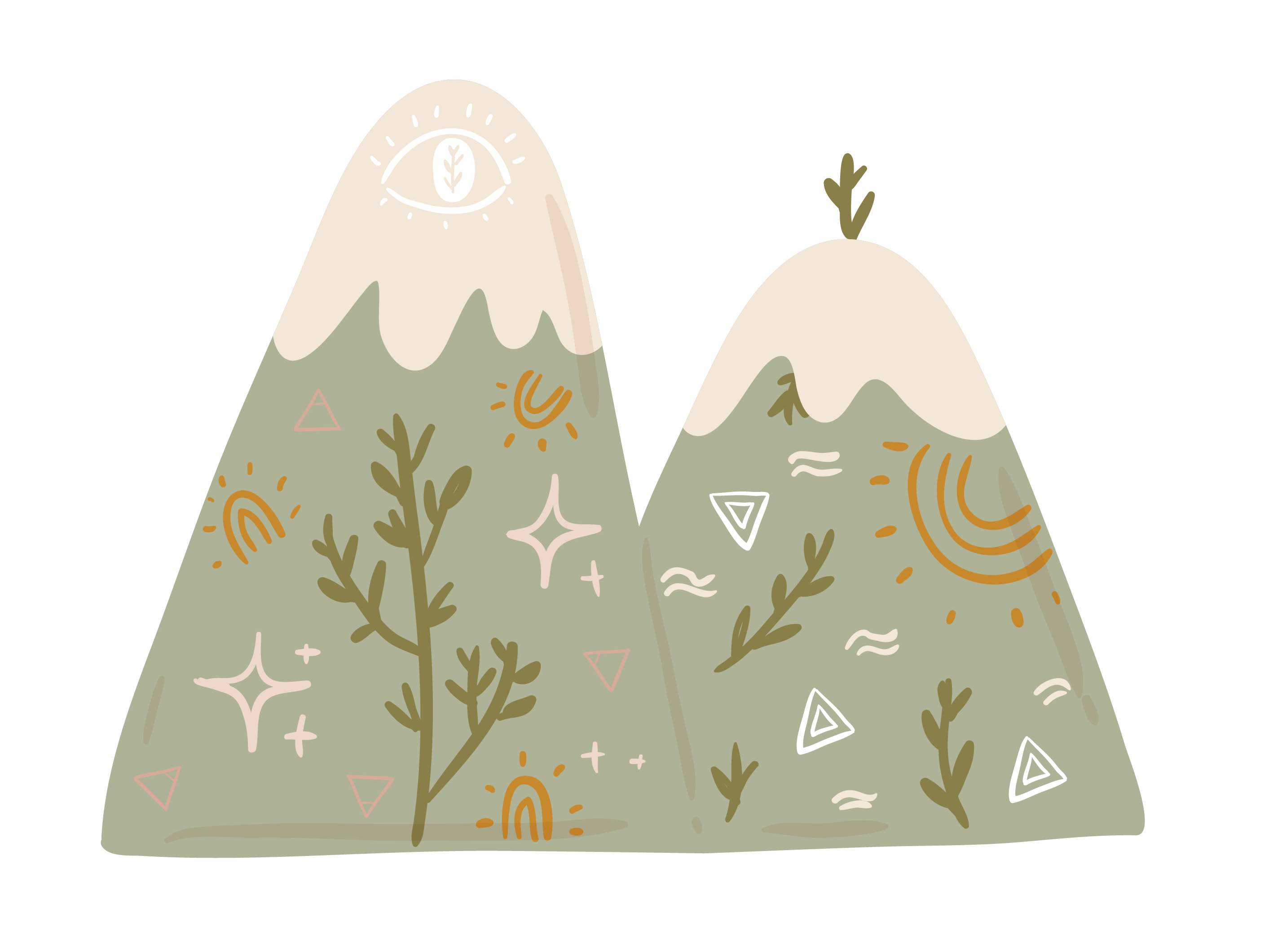 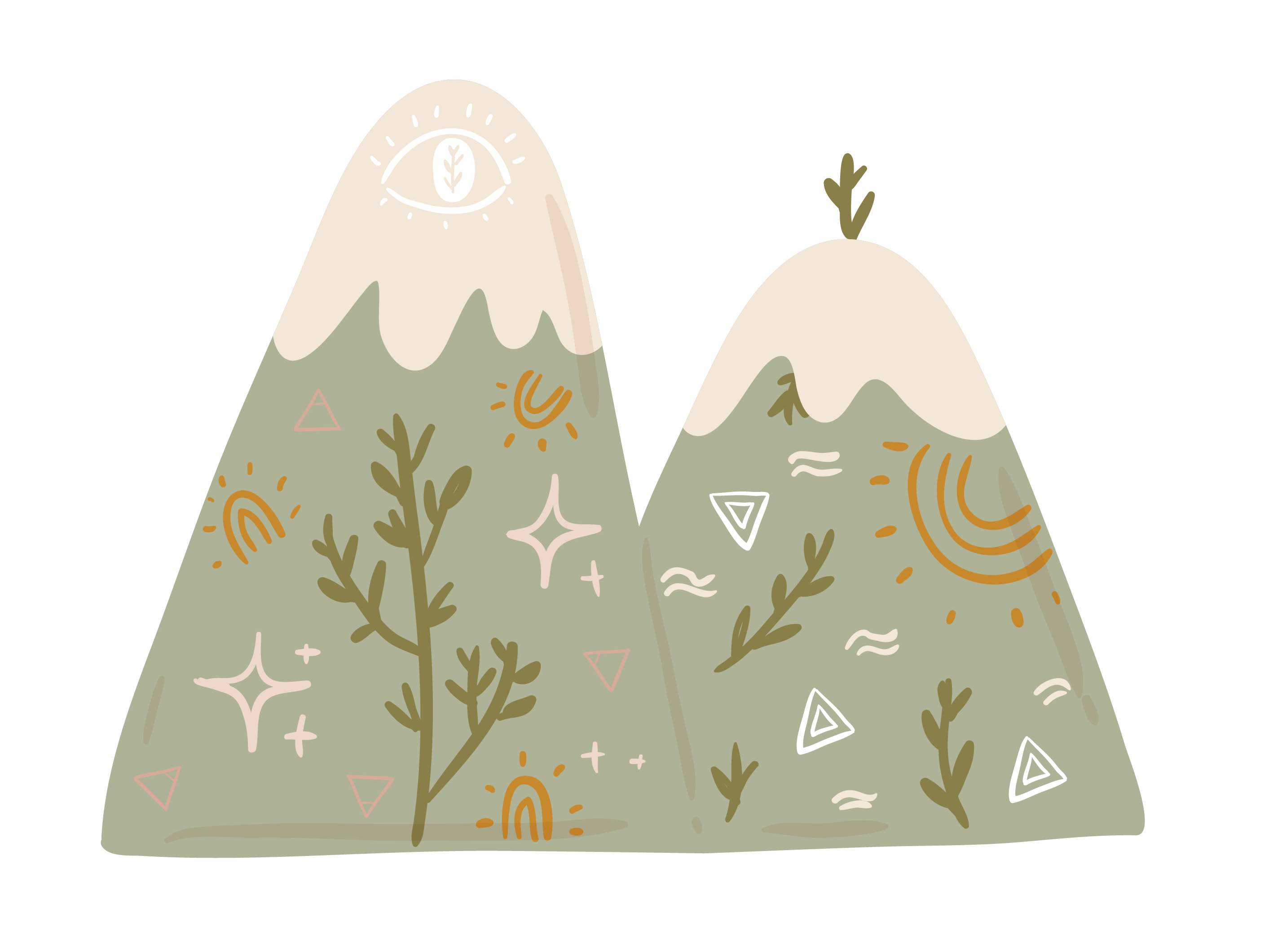 IEP BINDER
IEP BINDER
IEP BINDER
IEP BINDER
1 inch binder
name
name
name
name
name
name
name
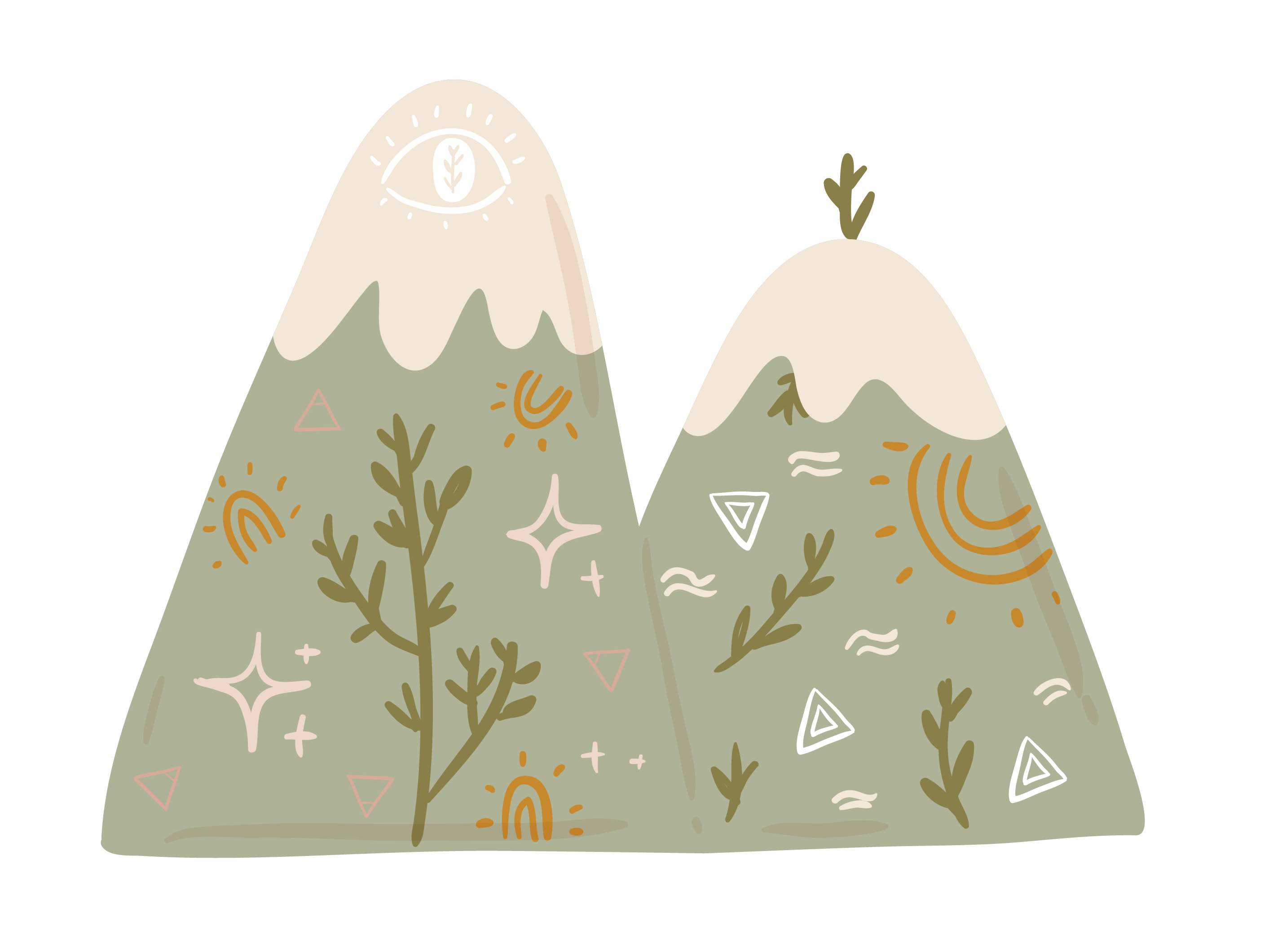 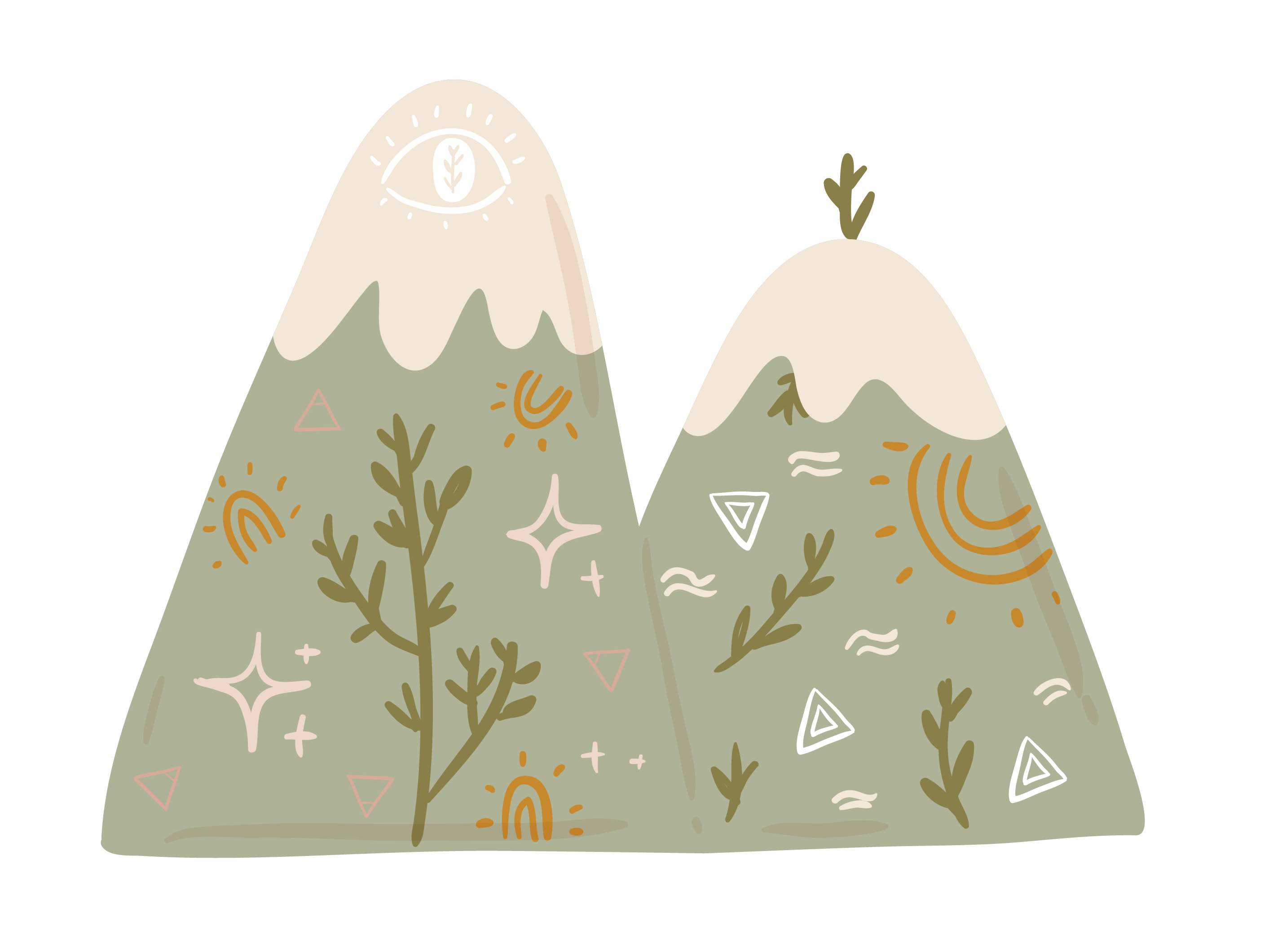 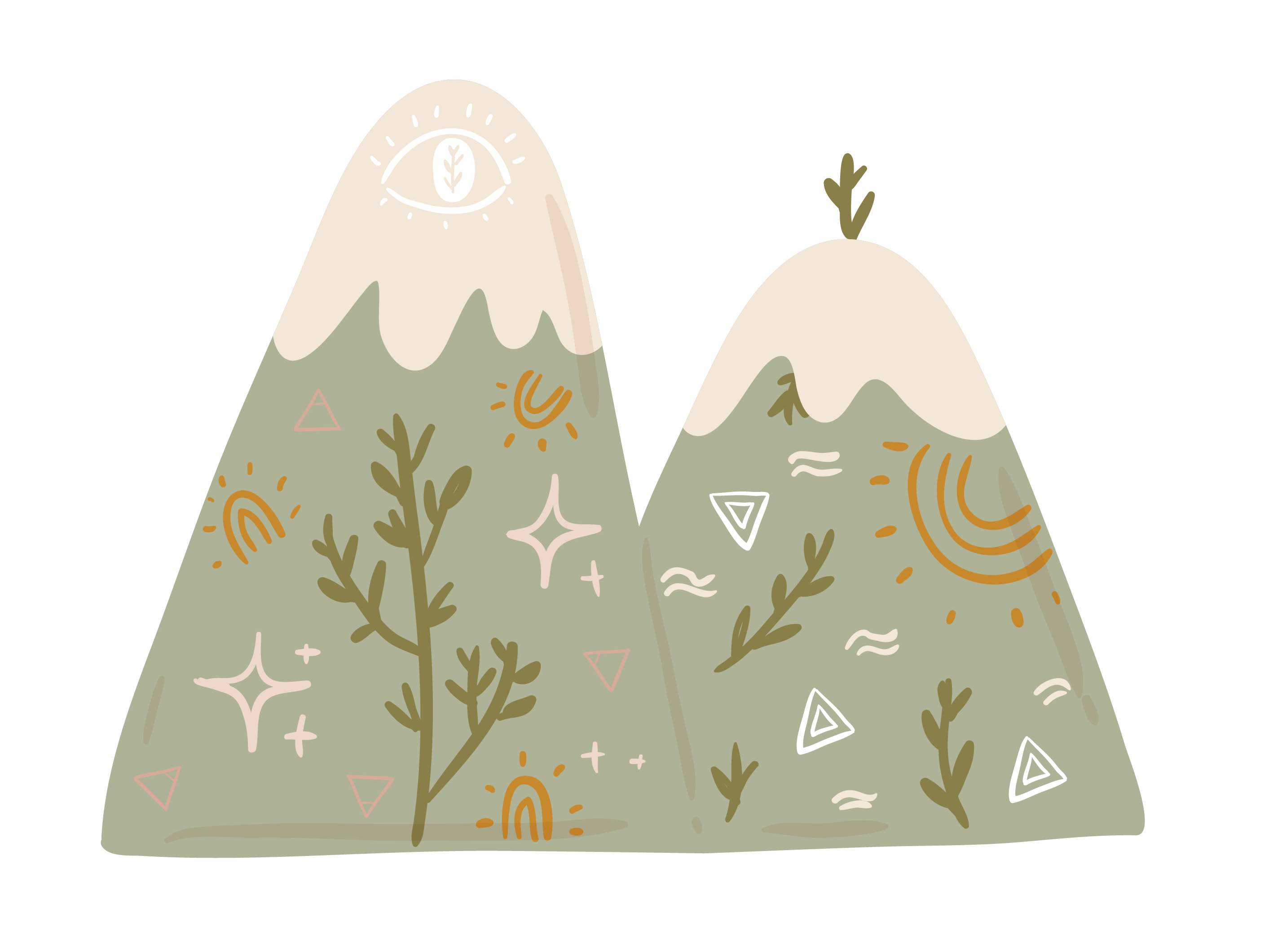 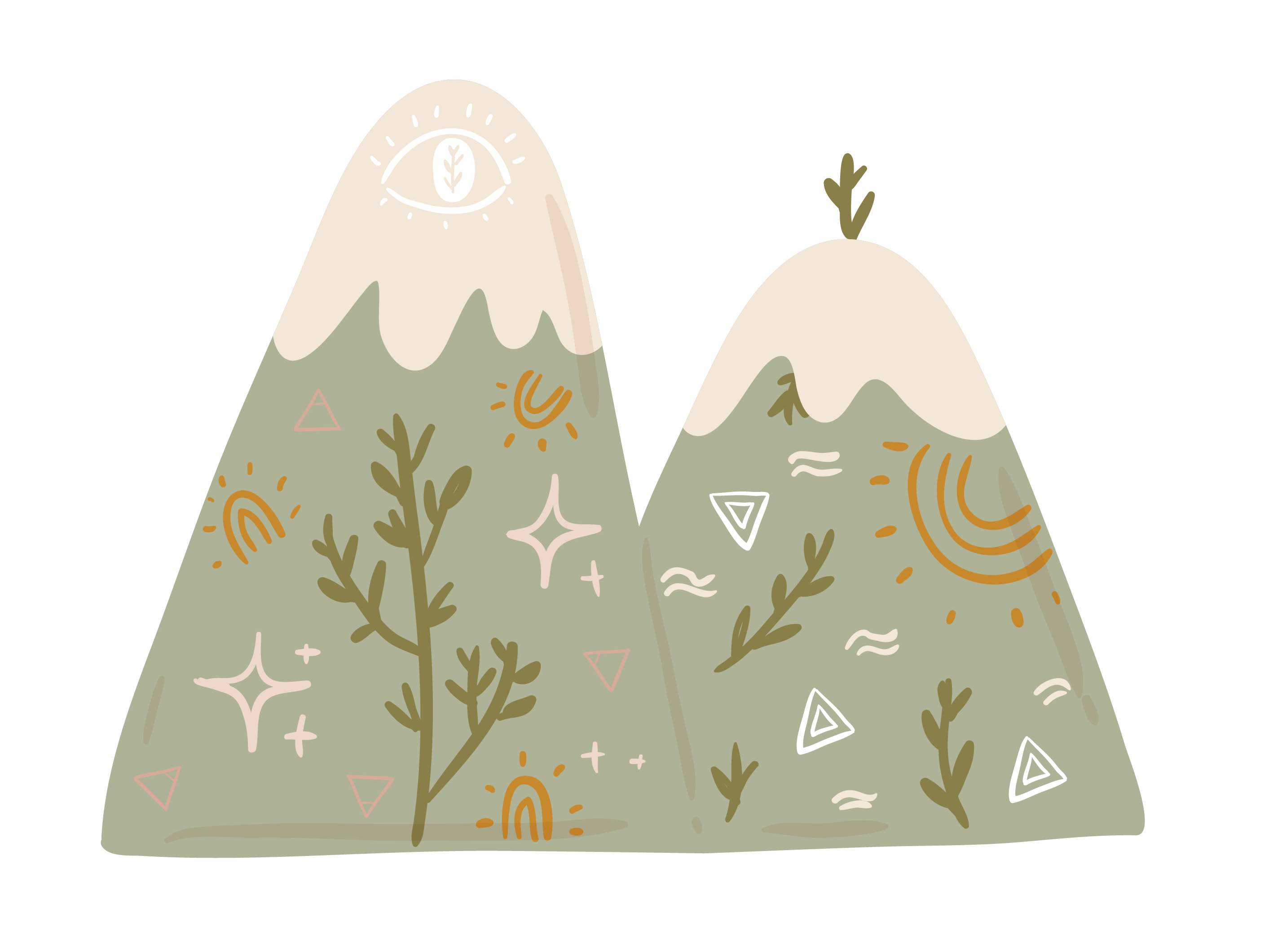 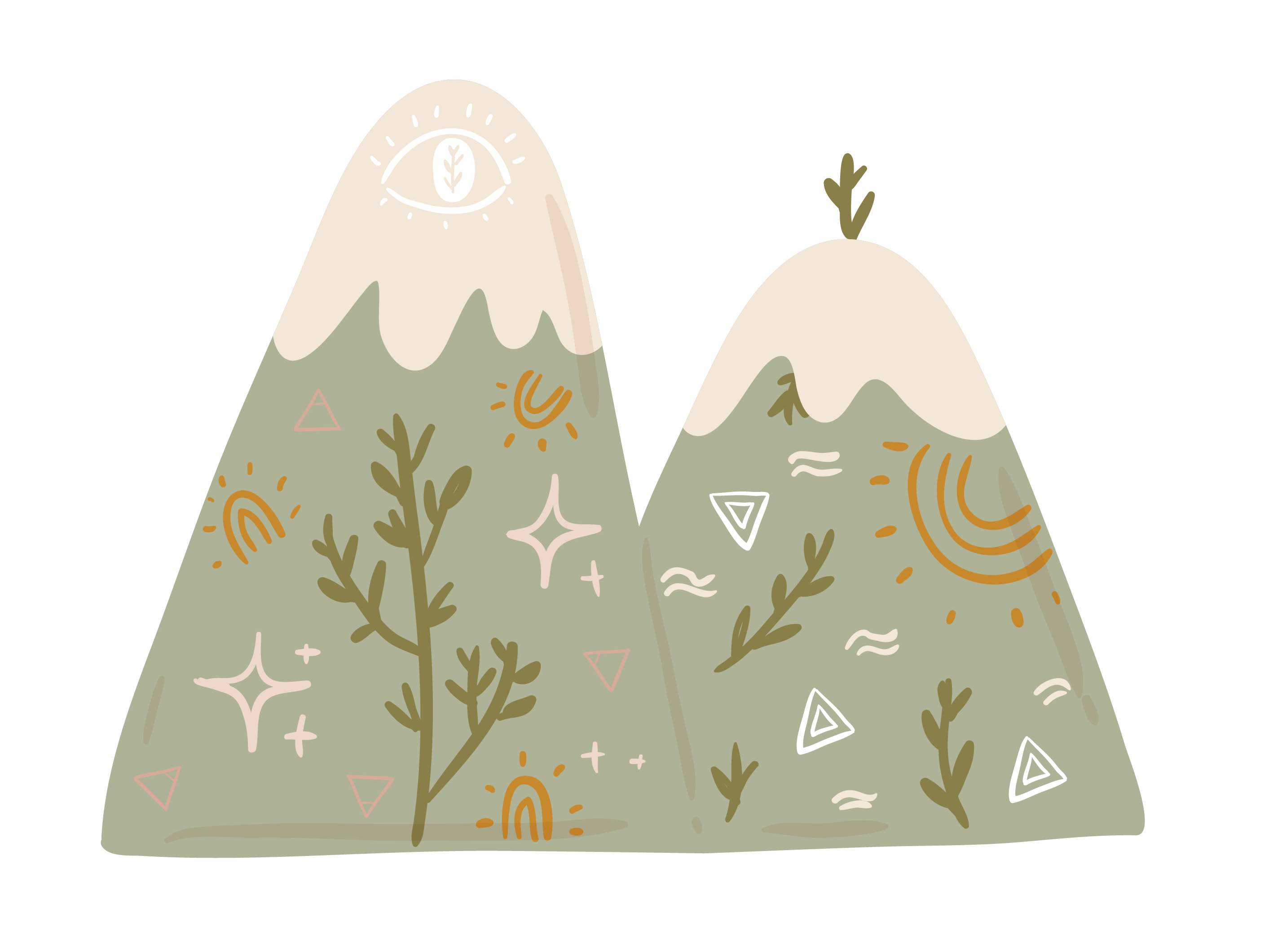 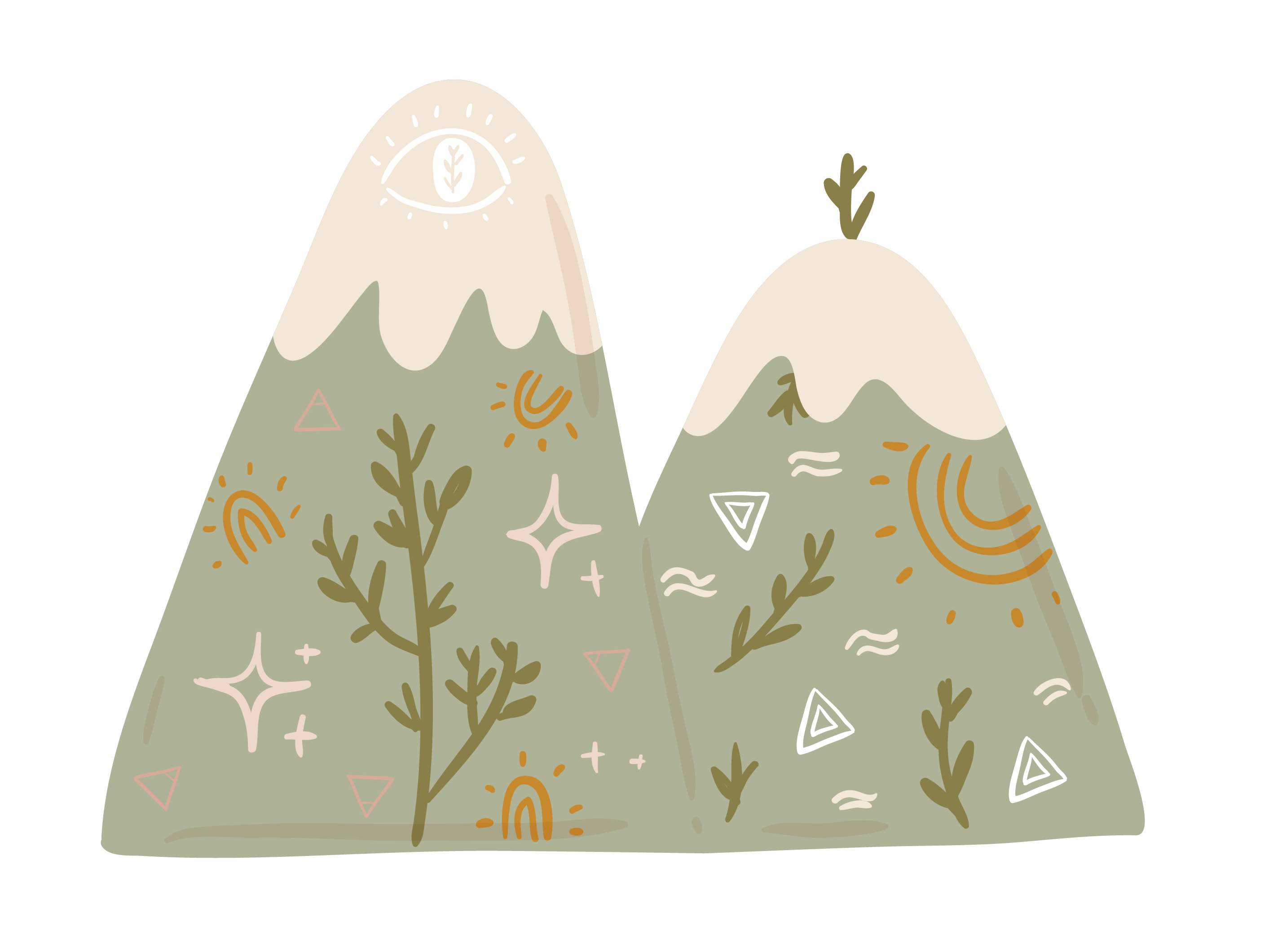 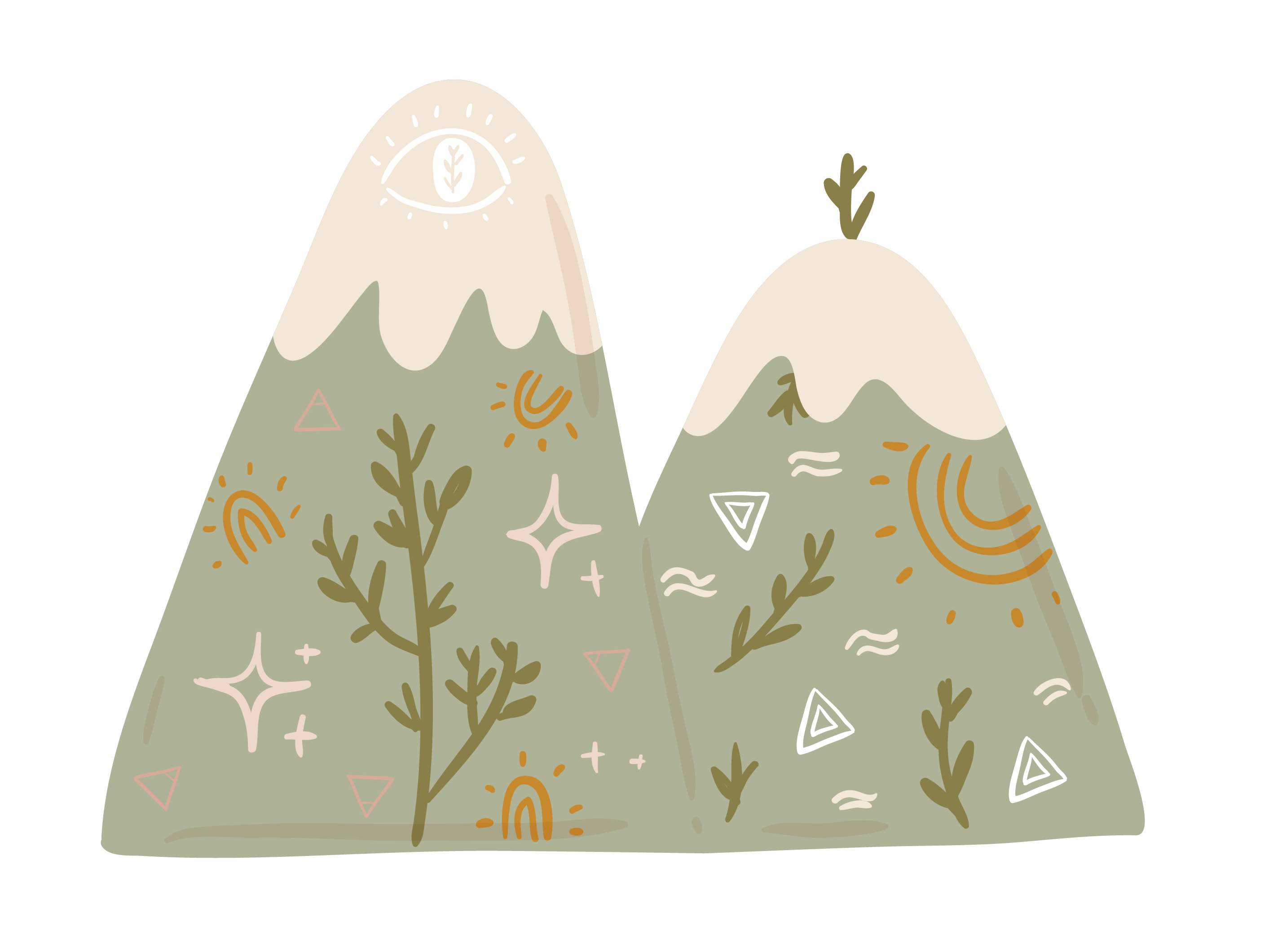 IEP BINDER
IEP BINDER
IEP BINDER
IEP BINDER
IEP BINDER
IEP BINDER
IEP BINDER
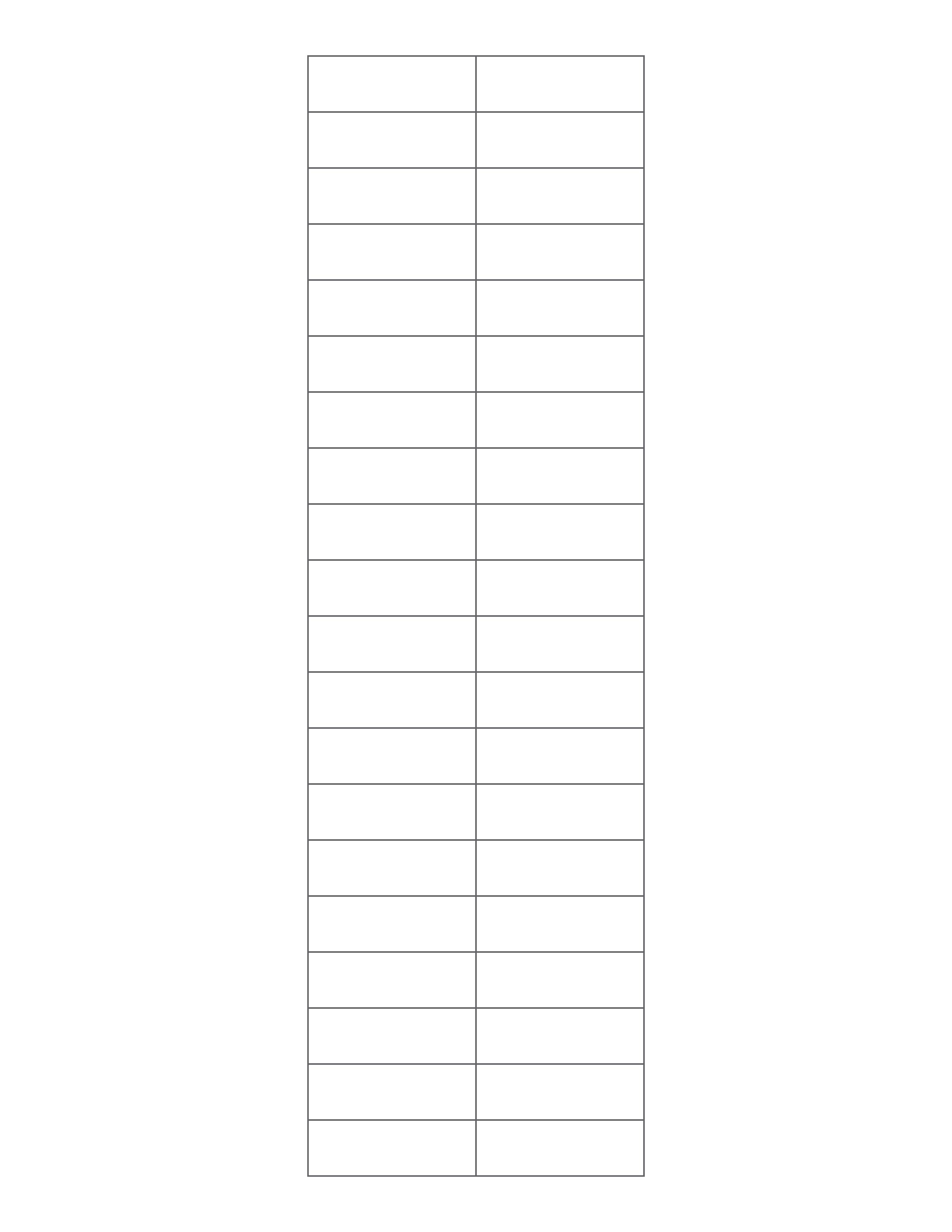 Big Tab Inserts for Dividers, 8-Tab 
1/2" x 1-1/2”
Template Avery 11124
(I would recommend downloading from Avery’s website)
subject
subject
subject
subject
subject
subject
subject
subject
subject
subject
subject
subject
subject
subject
subject
subject
subject
subject
subject
subject
subject
subject
subject
subject
subject
subject
subject
subject
subject
subject
subject
subject
subject
subject
subject
subject
subject
subject
subject
subject
If you wanted to print and create your own--- I’ve used these in the past
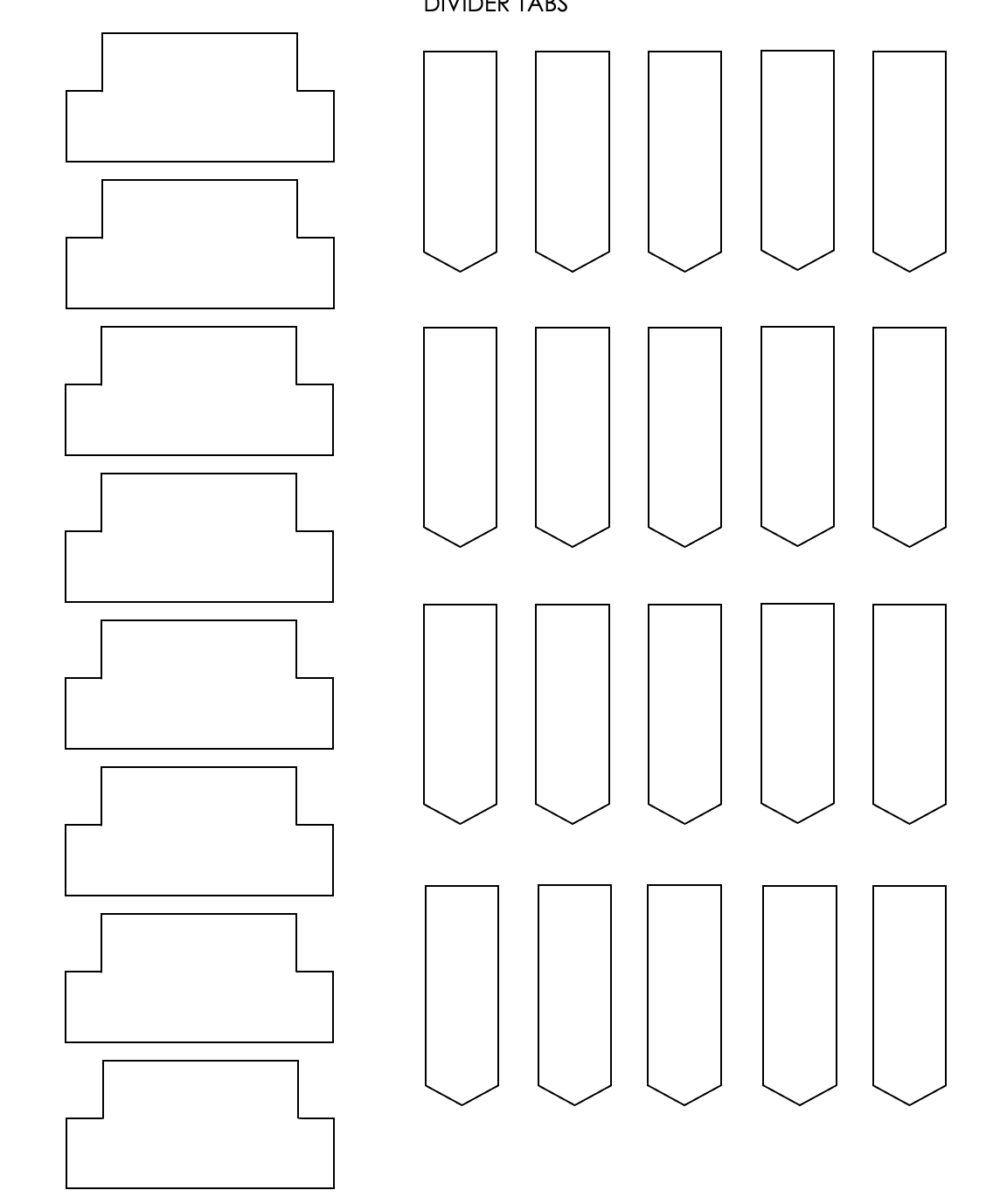 GOAL AREA
IEP GOAL
specific area
GRAPH IT!
B
TRACK IT!
MEASUREMENT:
GRAPH IT!
TRACK IT!
MEASUREMENT:
READING
IEP GOAL
specific area
GRAPH IT!
B
TRACK IT!
MEASUREMENT:
GRAPH IT!
TRACK IT!
MEASUREMENT:
WRITING
IEP GOAL
specific area
GRAPH IT!
B
TRACK IT!
MEASUREMENT:
GRAPH IT!
TRACK IT!
MEASUREMENT:
MATH
IEP GOAL
specific area
GRAPH IT!
B
TRACK IT!
MEASUREMENT:
GRAPH IT!
TRACK IT!
MEASUREMENT: